স্বাগতম
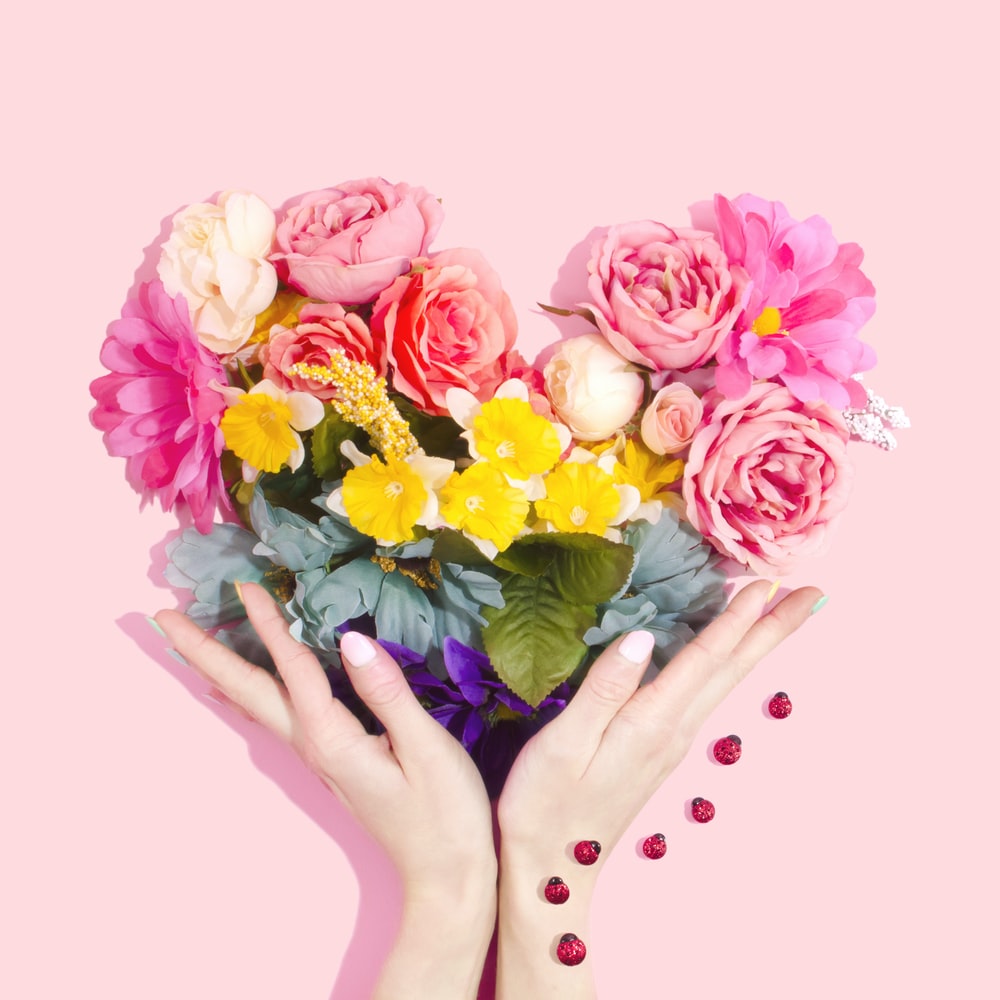 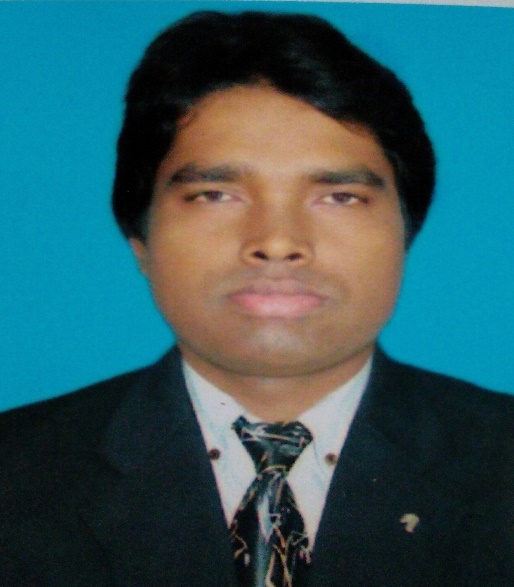 প্রভাত চন্দ্র দাস                  সিনিয়র শিক্ষক,
বশেমুরকৃবি স্কুল ,গাজীপুর।-
পাঠ পরিচিতি
বিষয়ঃগণিত 
শ্রেণিঃদশম
অধ্যায়ঃত্রয়োদশ
সময়ঃ ৪৫ মিনিট
নিচের  ছবিগুলো লক্ষ্য করো
c
+
+
+
উপরের ছবিগুলো কিভাবে বৃদ্ধি পেয়েছে
উপরের ছবিগুলো সমানভাবে বৃদ্ধি পেয়েছে 
অর্থাৎ প্রতিটির অন্তর সমান
ধন্যবাদ তোমাদের উত্তর সঠিক হয়েছে আমাদের আজকের পাঠের বিষয়
     সমান্তর ধারা
শিখনফল 
* সমান্তর ধারা কি বলতে পারবে।
* সমান্তর ধারার nতম পদ ও n পদের সমষ্টি নির্ণয়ের সূত্র ব্যাখ্যা করতে পারবে।
* সমান্তর ধারা সম্পর্কিত সমস্যার সমাধান করতে পারবে।
যে কোন সমান্তর ধারার প্রথম পদ=a
সাধারণ অন্তর=d,পদসংখ্যা=n হলে ধারাটির-
১ম পদ=a=a+(1-1) d
2য় পদ= a+d=a+(2-1)d
৩য় পদ= a+2d=a+(3-1)d
……………………….
nতম পদ=a+(n-1)d
nপদের সমষ্টি=
একক কাজঃ 
1+2+3+4+ .... ধারাটির n পদের সমষ্টি নির্ণয় কর।
দলগত কাজ

9+7+5+…………….ধারাটির প্রথম n সংখ্যক পদের সমষ্টি -144 হলে , n এর মান নির্ণয় কর ।
মূল্যায়নঃ
* কোন সমান্তর ধারার n সংখ্যক পদের সমষ্টি নির্ণয়ে সূত্রটি কী?
 * সমান্তর ধারার সাধারণ অন্তর বের করতে হয় কিভাবে? 
* 8+10+12+14+…ধারাটির 12ম পদ কত?
বাড়ীর কাজঃ 
* কোন সমান্তর ধারার  16তম পদ -20 হলে প্রথম 31 পদের সমষ্টি নির্ণয় কর।
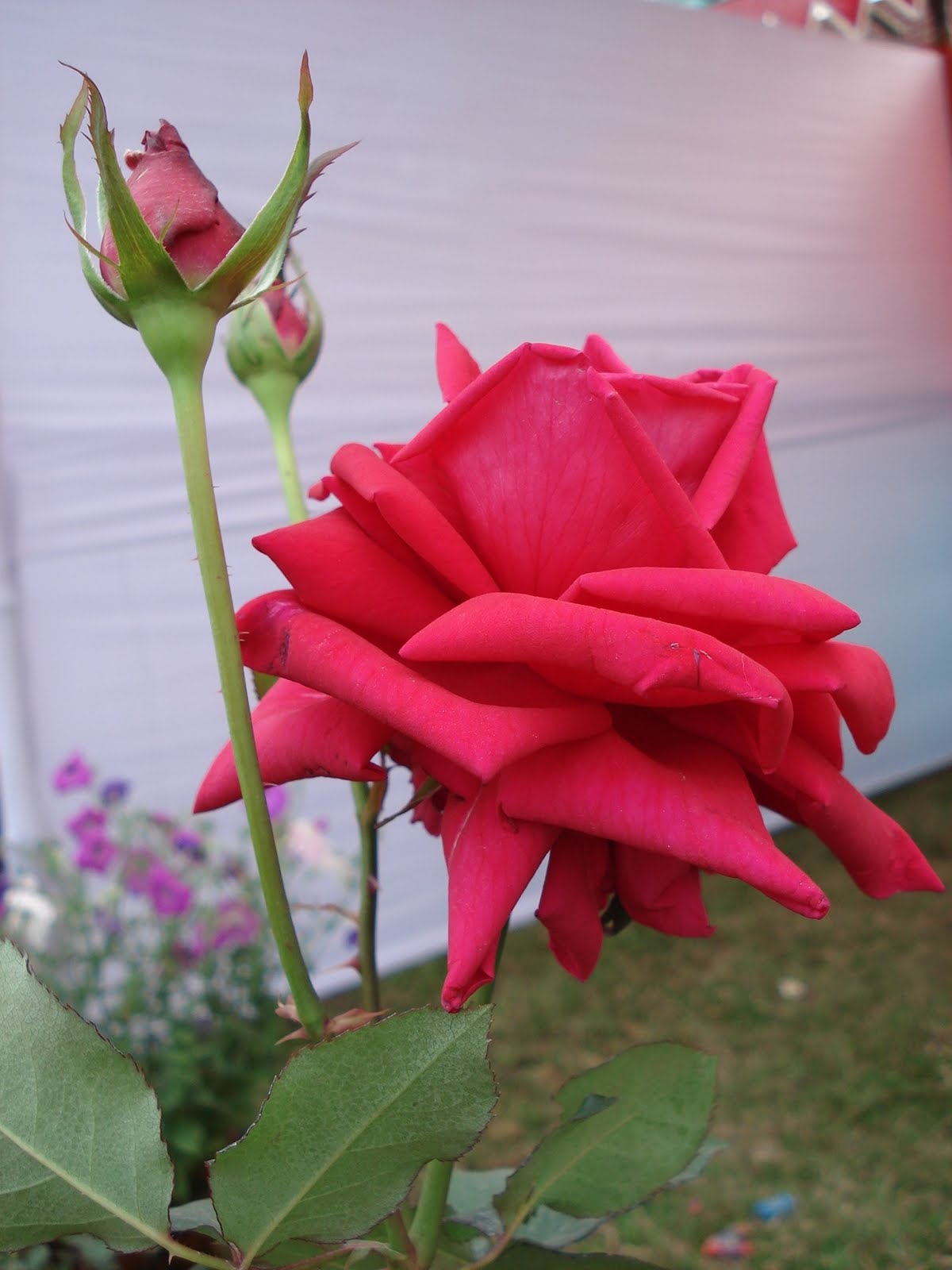 সবাইকে ধন্যবাদ